Customer RegistereCommerce
FEBRUARY 2018
LIMA
1) Enter to the link www.one-line.com
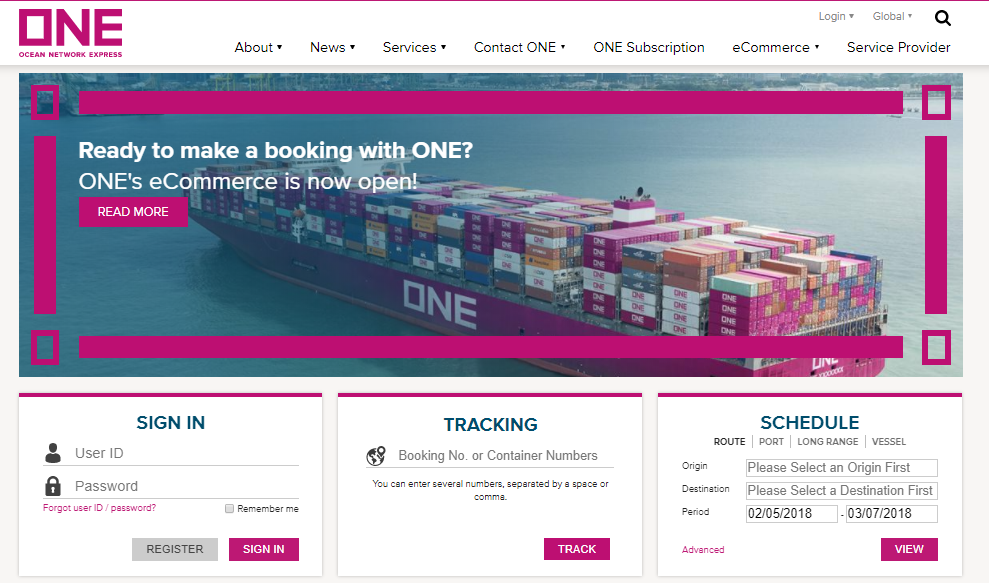 2) Select button “Register”.
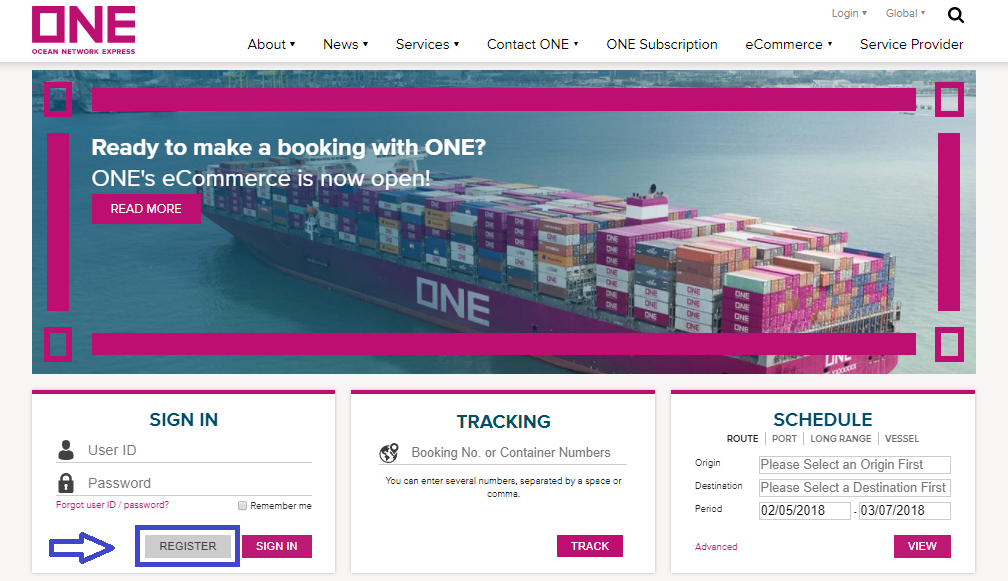 3) Accept User Indemnity Agreement and click Next button.
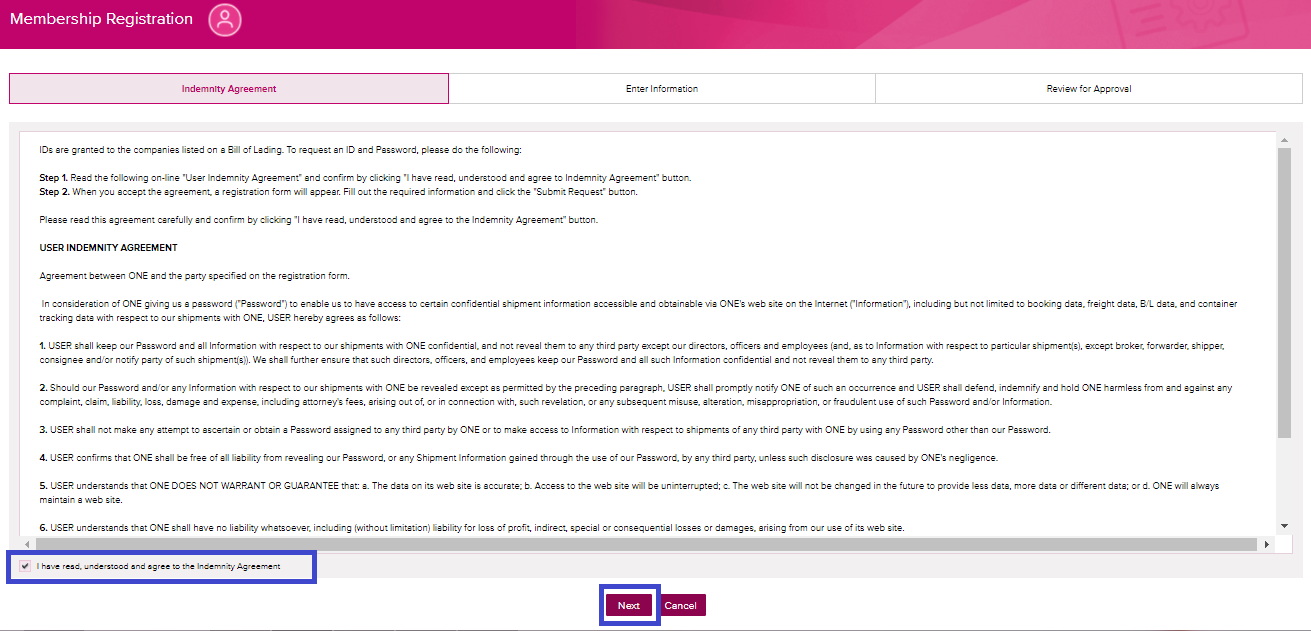 4) Complete all the information requested and click Next button.
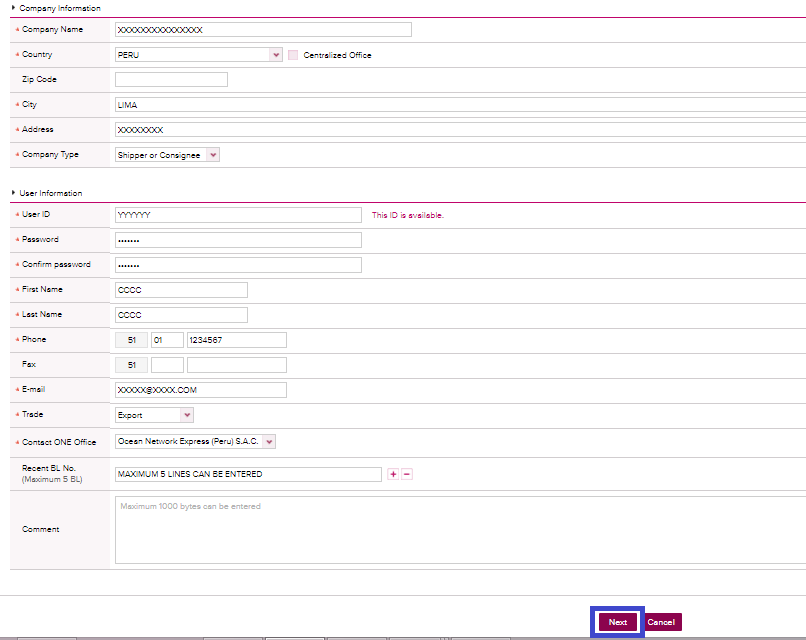 5) Review the information and click OK button.
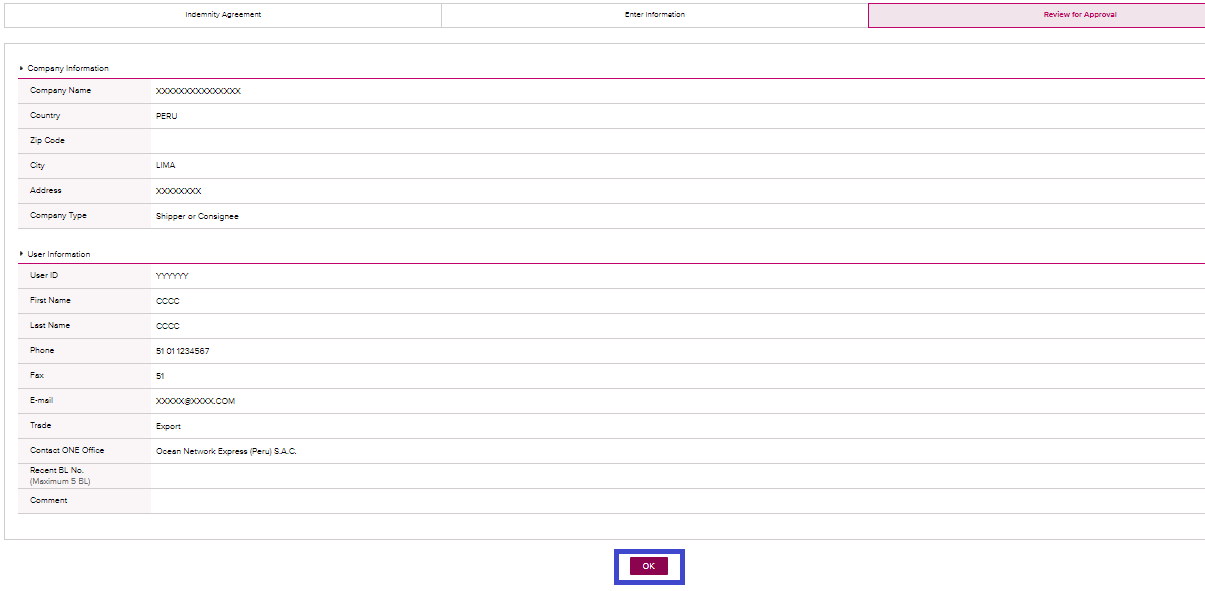